Just Do It!Real World Impact For Your Research
Dr Naomi Tyrrell

www.researchyourway.com
https://www.linkedin.com/in/naomi-tyrrell-phd
All slides are © Dr Naomi Tyrrell 2024
Dr Naomi Tyrrell
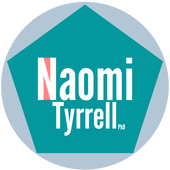 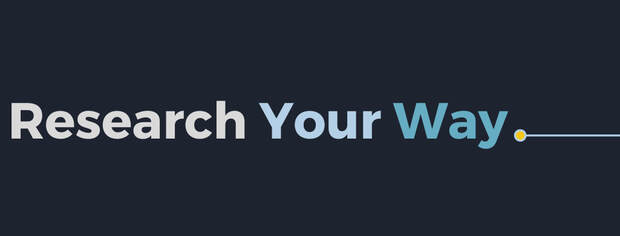 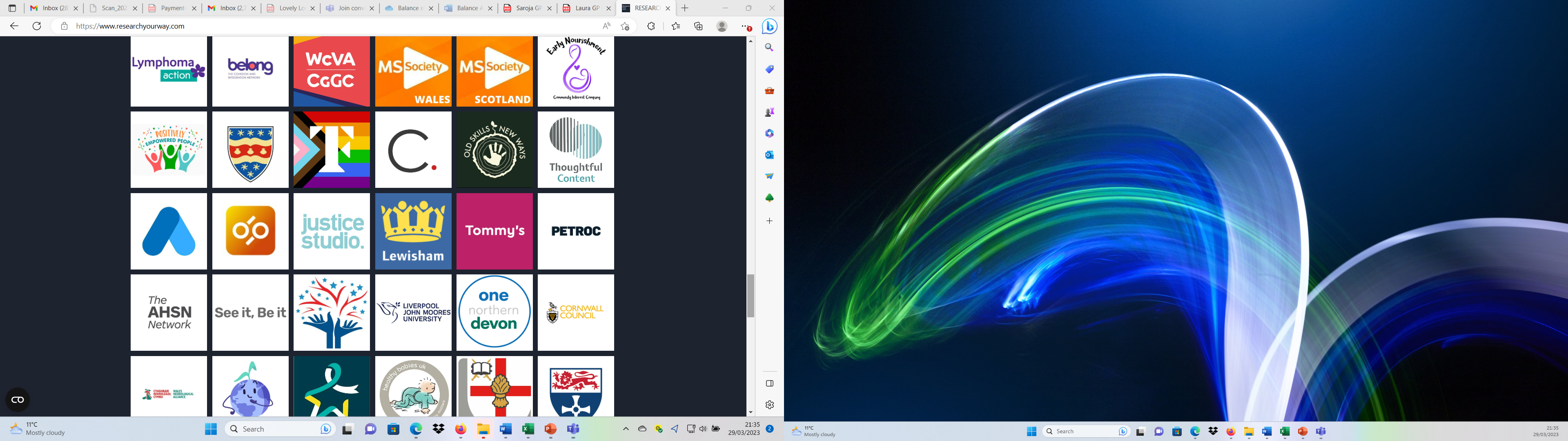 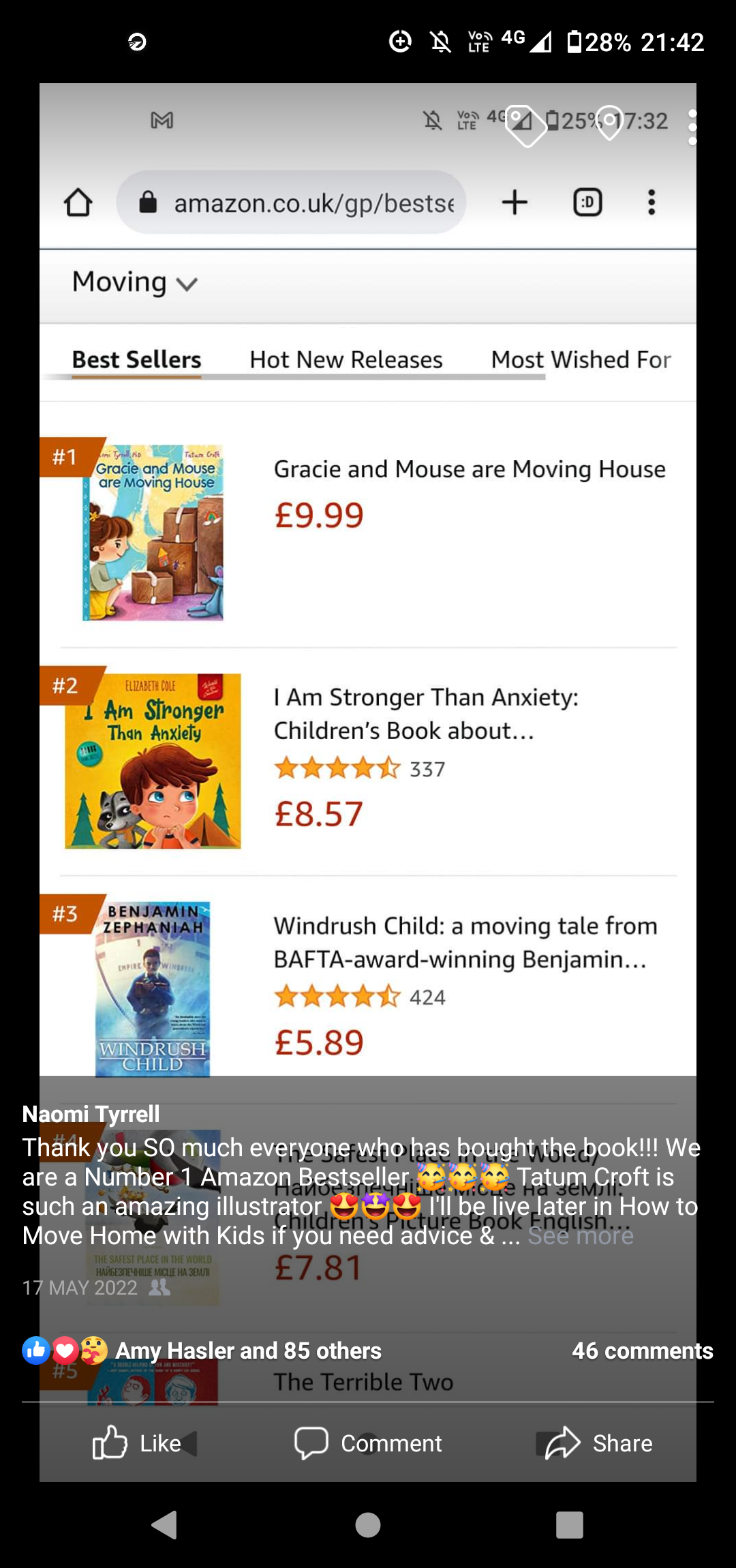 Consultancy
Research & Evaluation
Impact Measurement
Human Experience Expert
Projects for clients across the UK 
Social purpose organisations
Research Training
Qualitative methods
Engaging with ‘seldom heard’ groups
ICF Certified Professional Coach
Career & Impact
How to Move Home with Kids
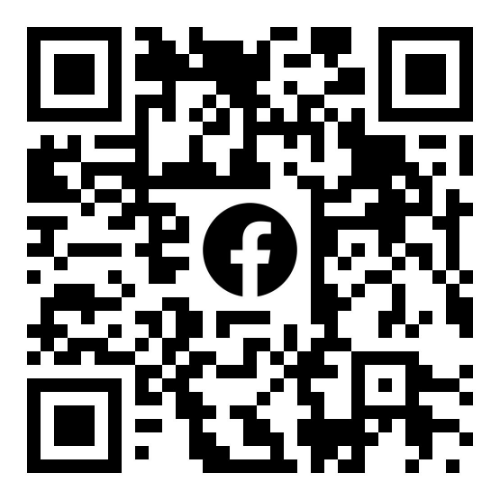 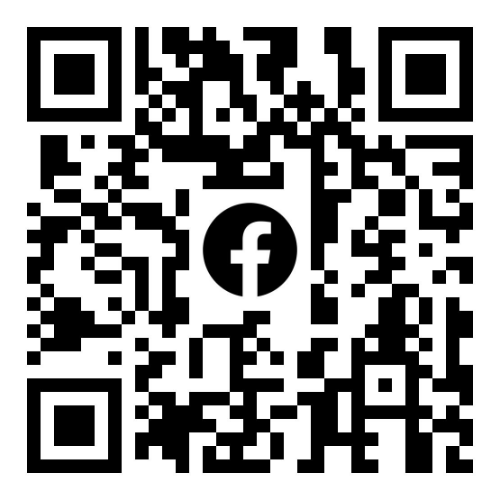 Engagement, Influence and Impact
How to ‘do’ Impact?
Planning for Impact
Different Types of Impact
Impact Cultures
Evidencing Impact
Visibility for Impact
Questions/Discussion
Workshop Outline
Impact: Making a Difference
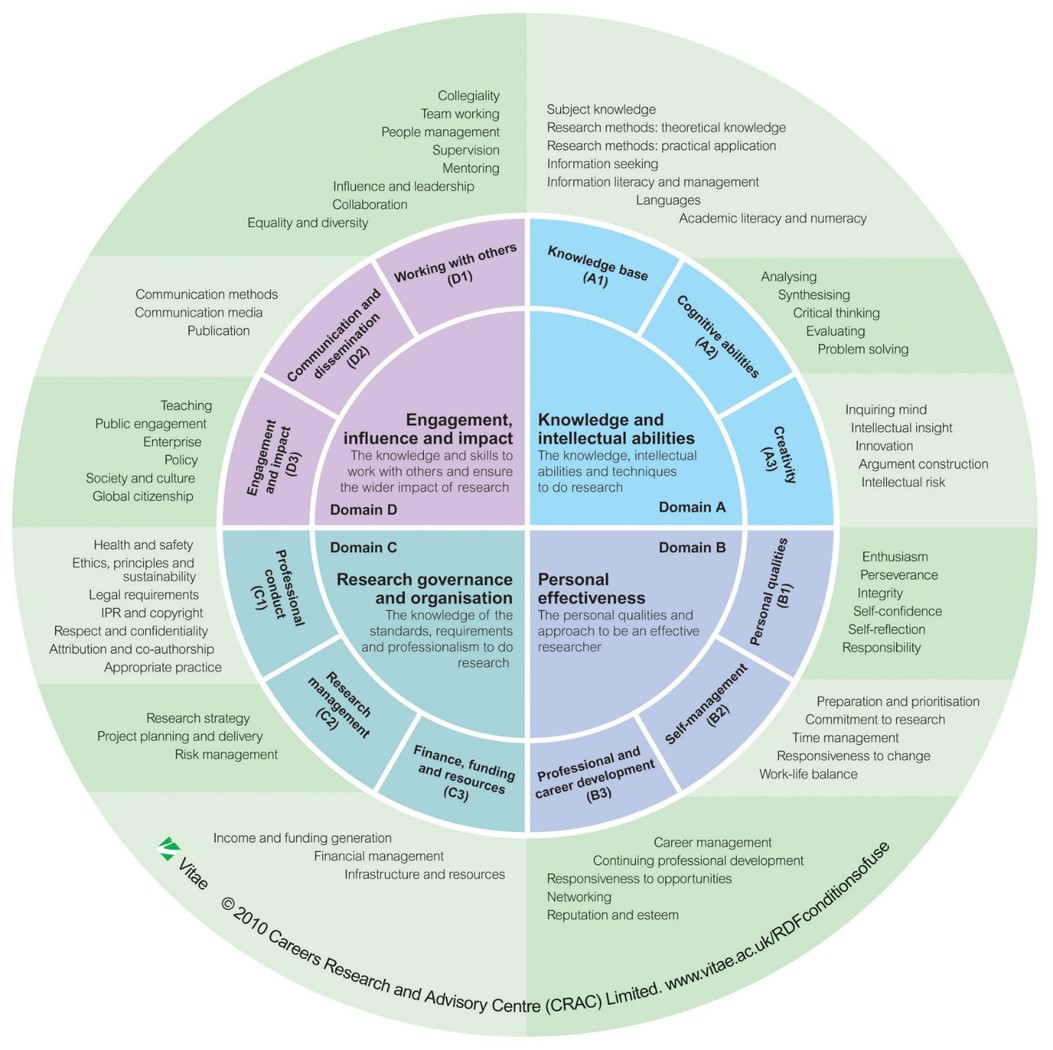 What Academics Do
Vitae 4 Domains
Plan your career
Plan your activities 
Plan your knowledge exchange
Plan your impact
Engagement, Influence and Impact
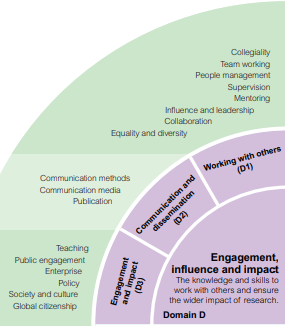 D1 Working with others
People management, influence and leadership, collaboration

D2 Communication and dissemination
Communicates effectively in both written and oral modes with a range of audiences

D3 Engagement and Impact 
Researchers ‘expected to recognise the importance of accountability of research with regard to social and economic impacts…’ through public engagement, and policy engagement where possible.
Knowledge exchange refers to the sharing of knowledge, expertise and ideas between universities and their non-academic partners.
2-way process
Knowledge exchange
Flow of information
New understanding: flow of dialogue
Change can happen – good!
Engagement & Influence: Knowledge Exchange
Examples of KE
Can you think of some examples?
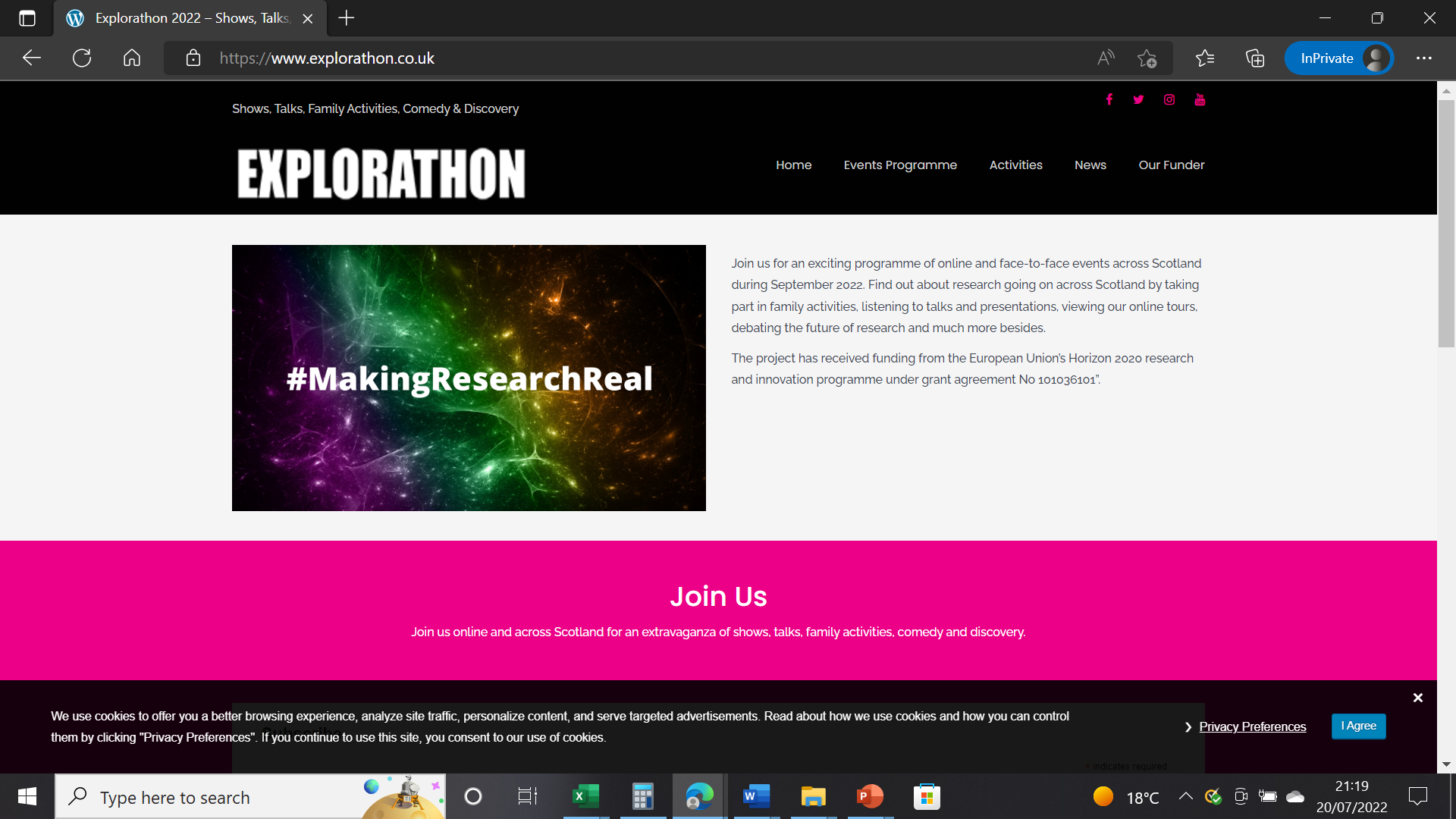 The impact agenda is now thoroughly internalised within the core mission and structures of HEIs in the UK.
This shift has in large part been driven by UK Government funding: REF and UKRI encourage and reward policy impact.
It influences what research questions are prioritised, how research is conducted, and KE.
What is Impact?
RSE-Rethinking-Policy-Impact-report.pdf
Impact, ultimately, is about long-term, trusting, two-way relationships. Some of these relationships might lead to impacts, but others might not. 
The point is that researchers need to be in this for the long haul, rather than dropping partners as soon as the project is over, or as soon as it becomes apparent that it won’t help generate impacts we can report. 

(Prof Mark Reed, Fast Track Impact)
Impact Leadership
Types of Impact
REF2021: Top 5 impact submissions by UoA - Stephen Kemp (stephenckemp.co.uk)
https://www.fasttrackimpact.com/what-types-of-impact-are-there-subp; https://makeanimpactcic.co.uk/; https://www.trustimpact.com/
Influencing industry practice
Transforming public understanding
Audience development informing pedagogy and curricula
Promoting social change
Developing policy
Contributing to economic growth
Improving health and wellbeing
Impact Pathway Examples
Example: AHRC Net Zero Visions
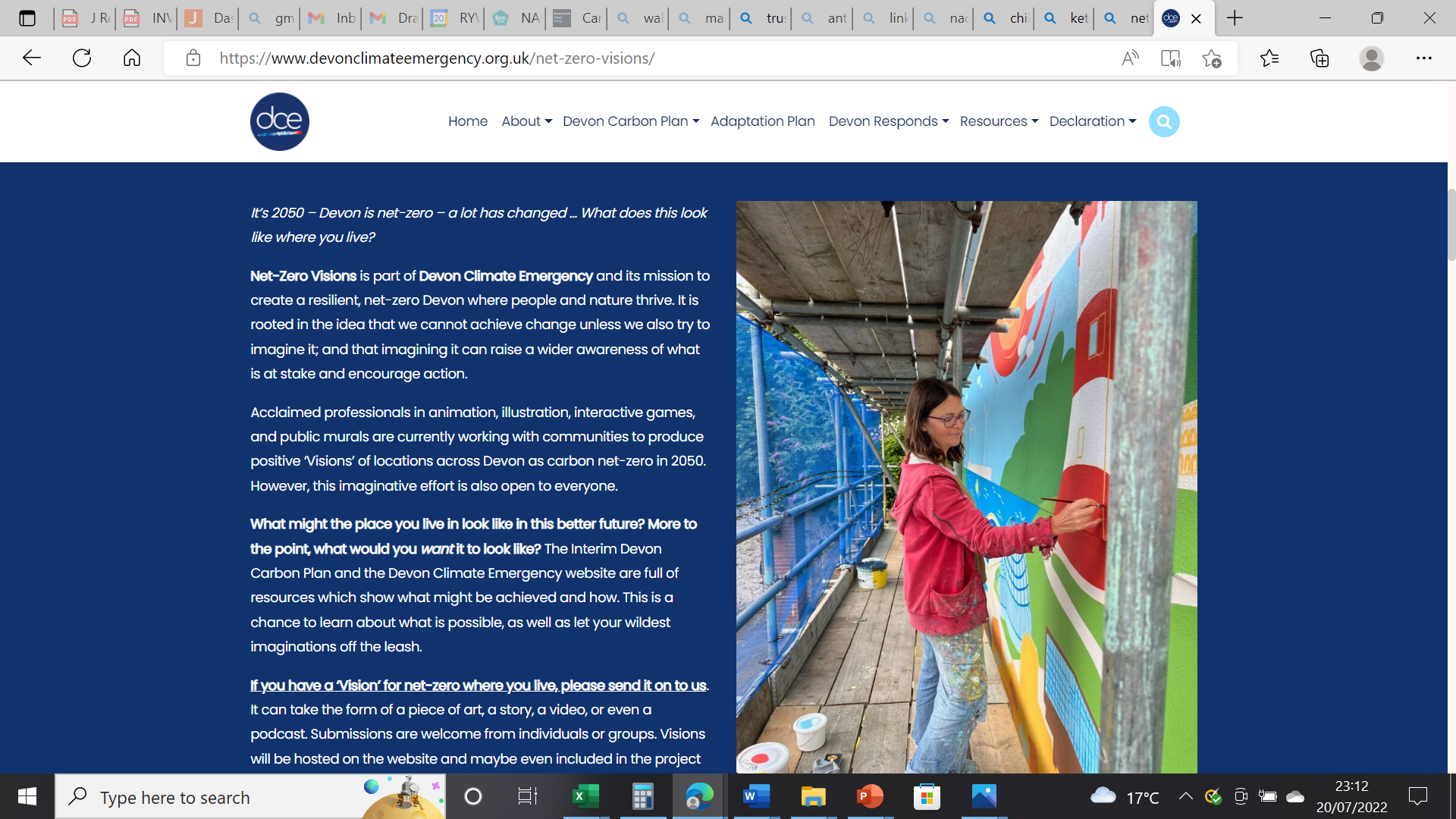 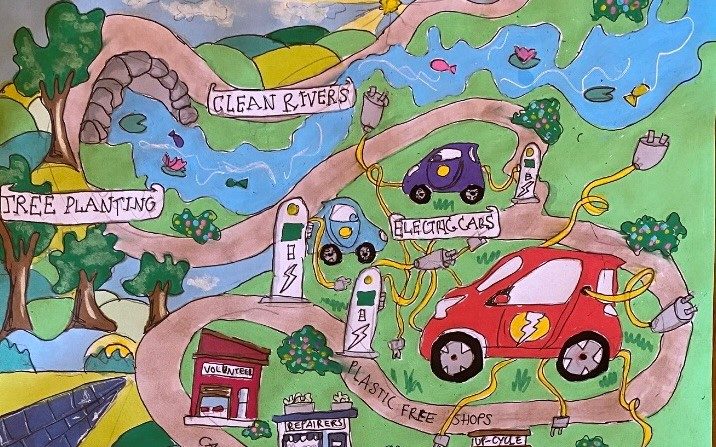 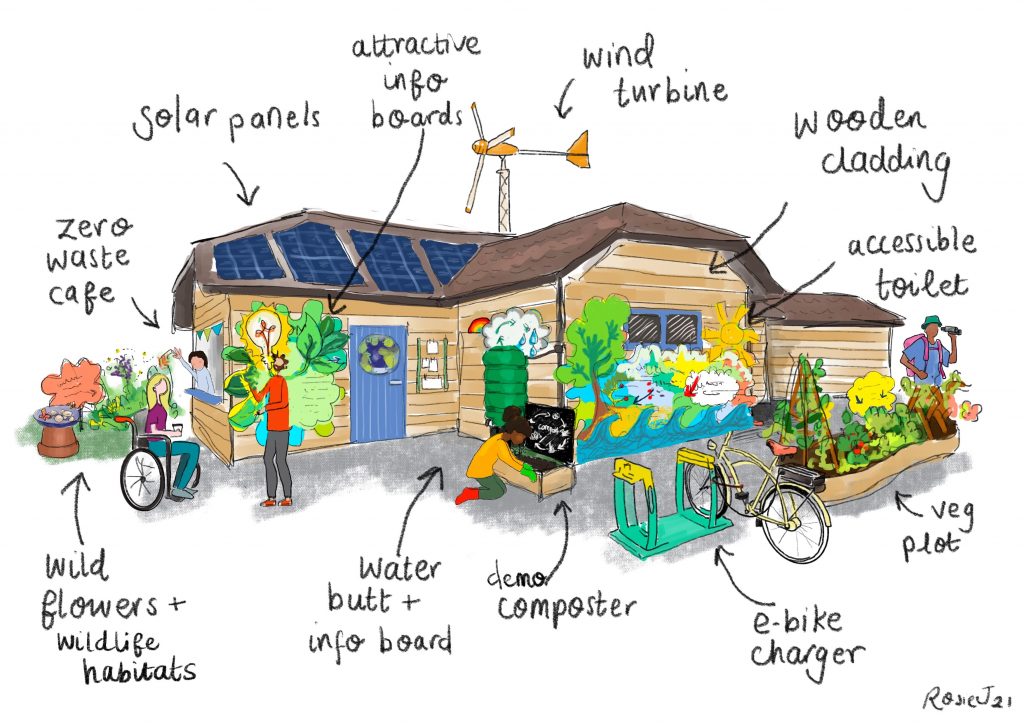 https://devonclimateemergency.org.uk/net-zero-visions/
Example: AHRC Gendering Museums Toolkit
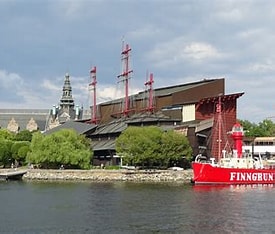 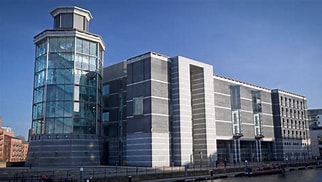 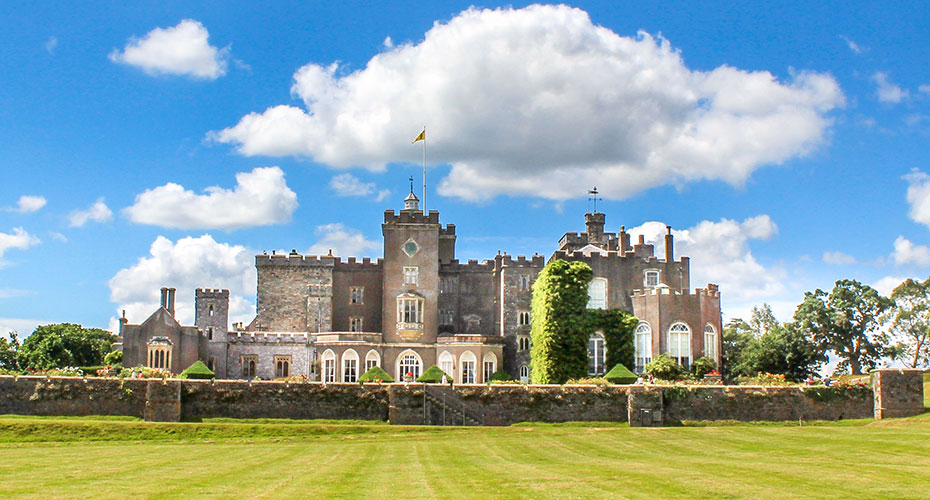 Impact case study : Results and submissions : REF 2021
Practical Steps to Impact
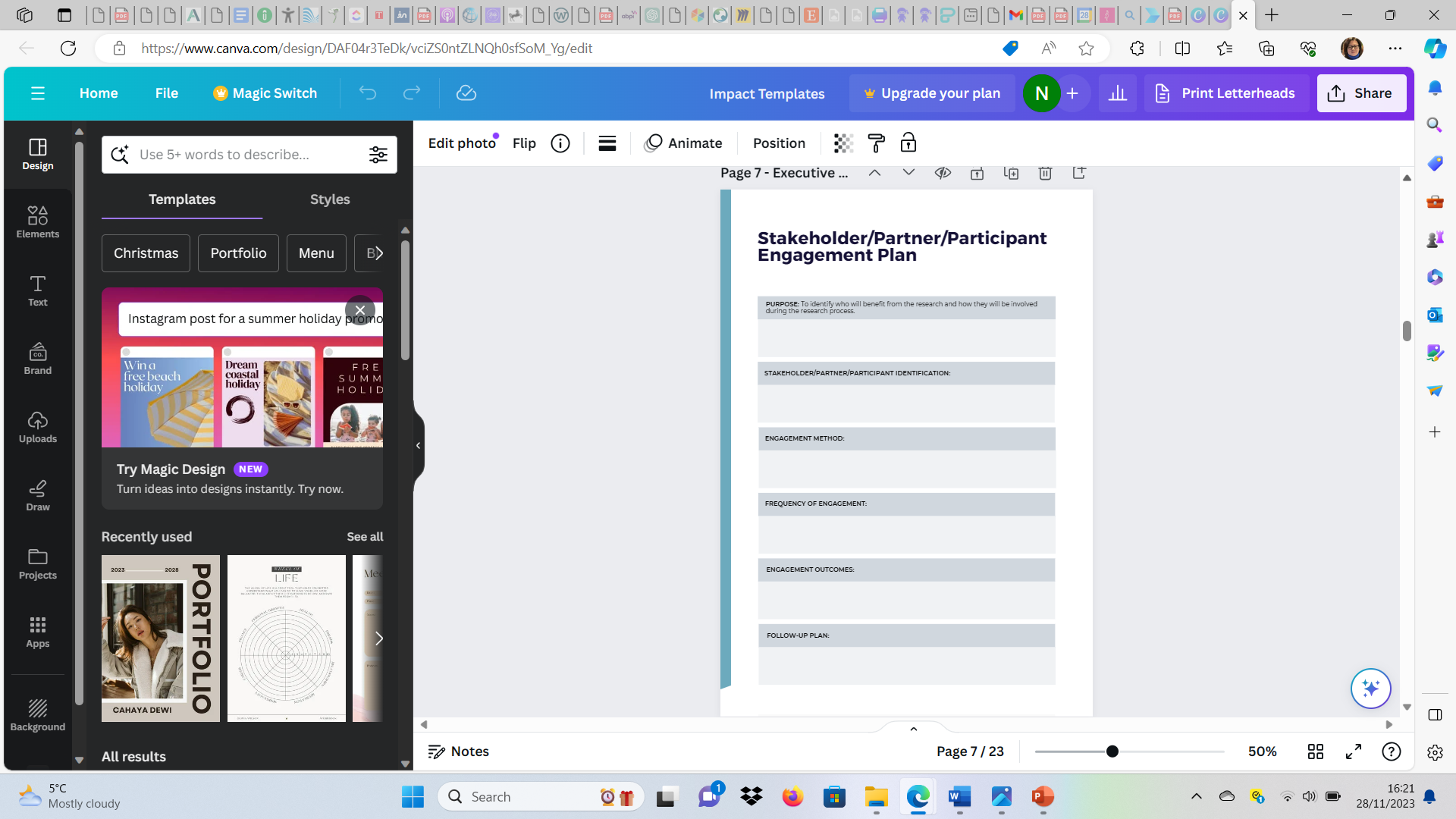 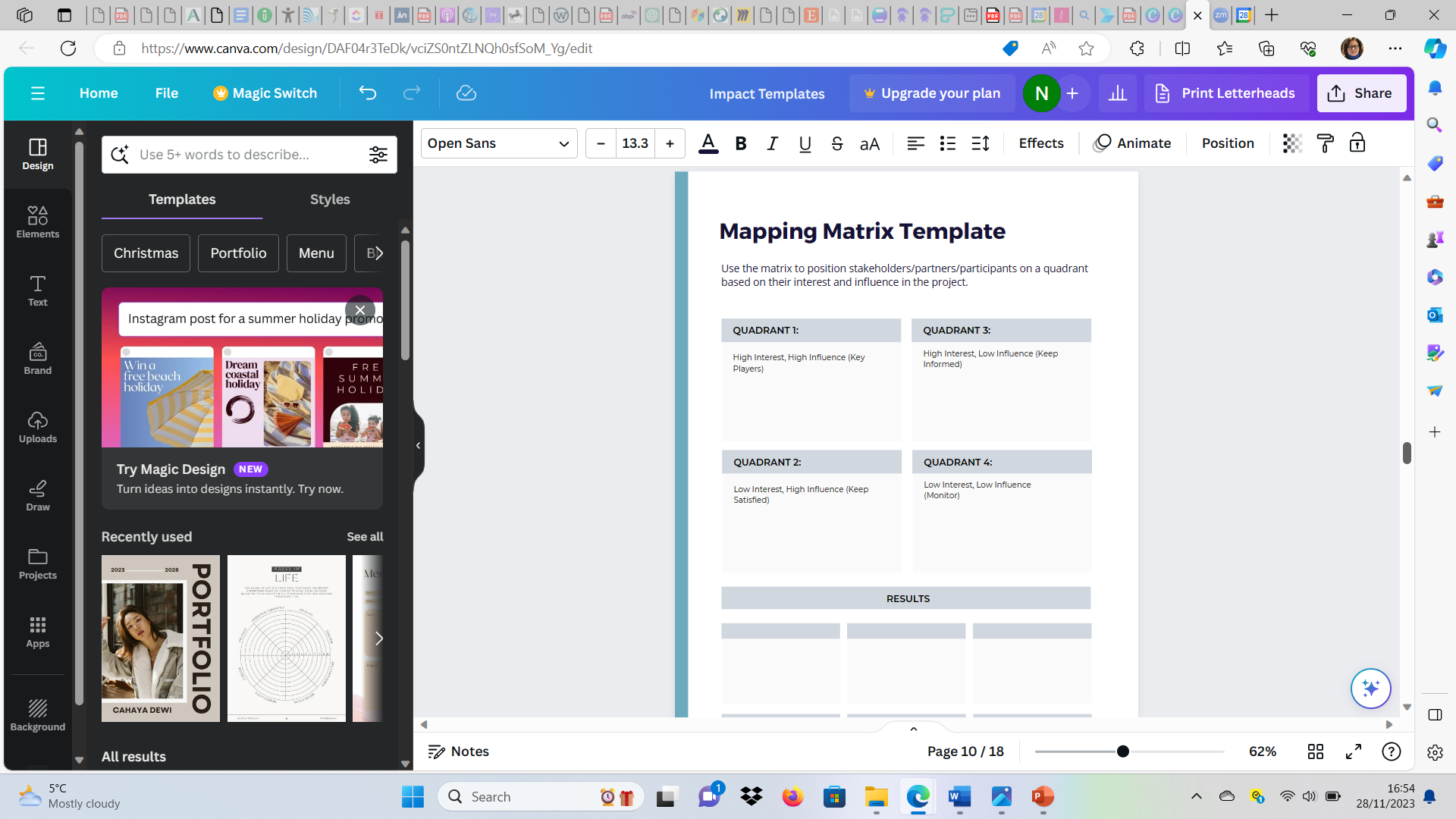 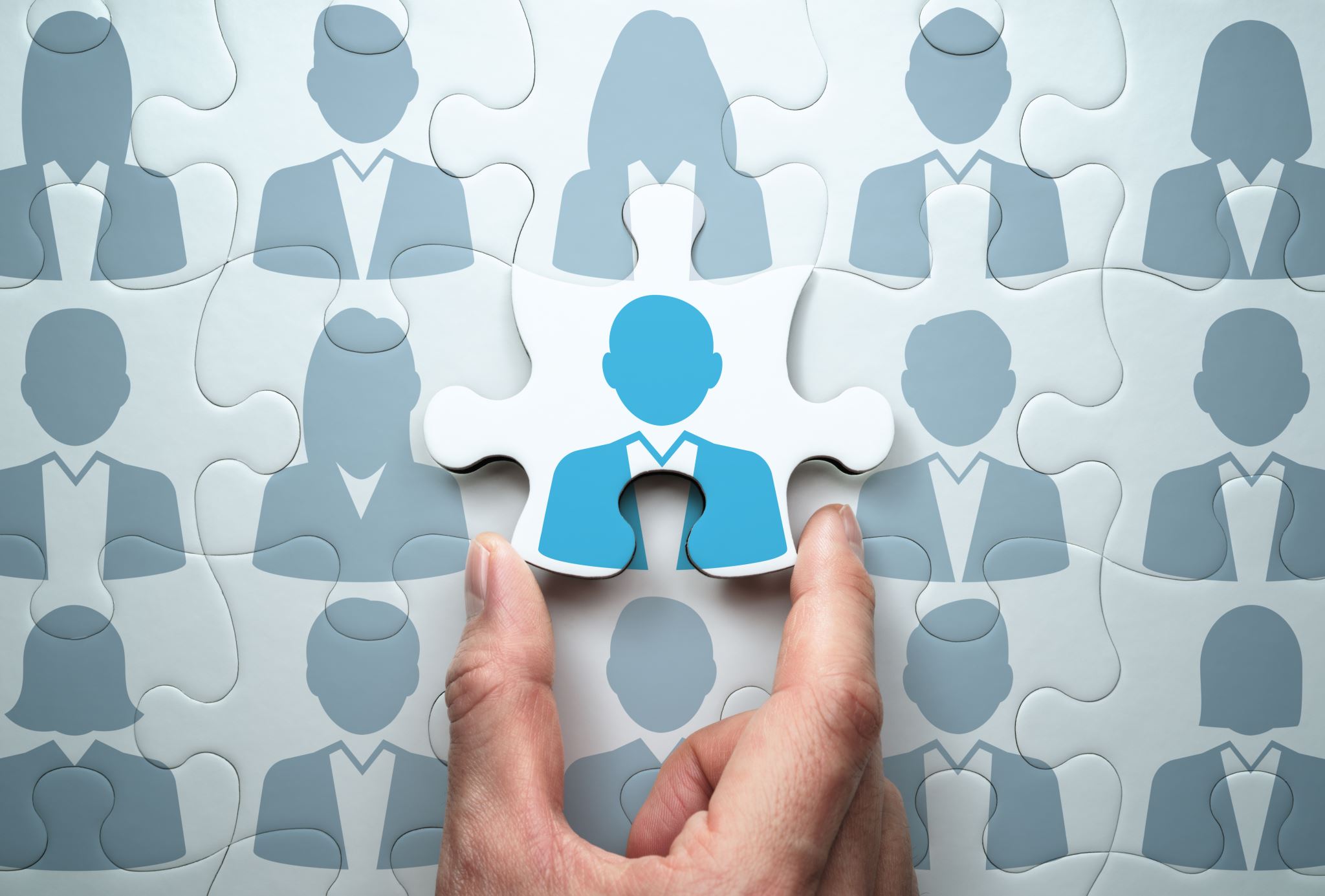 Inputs
Resources
Financial
Human
Material
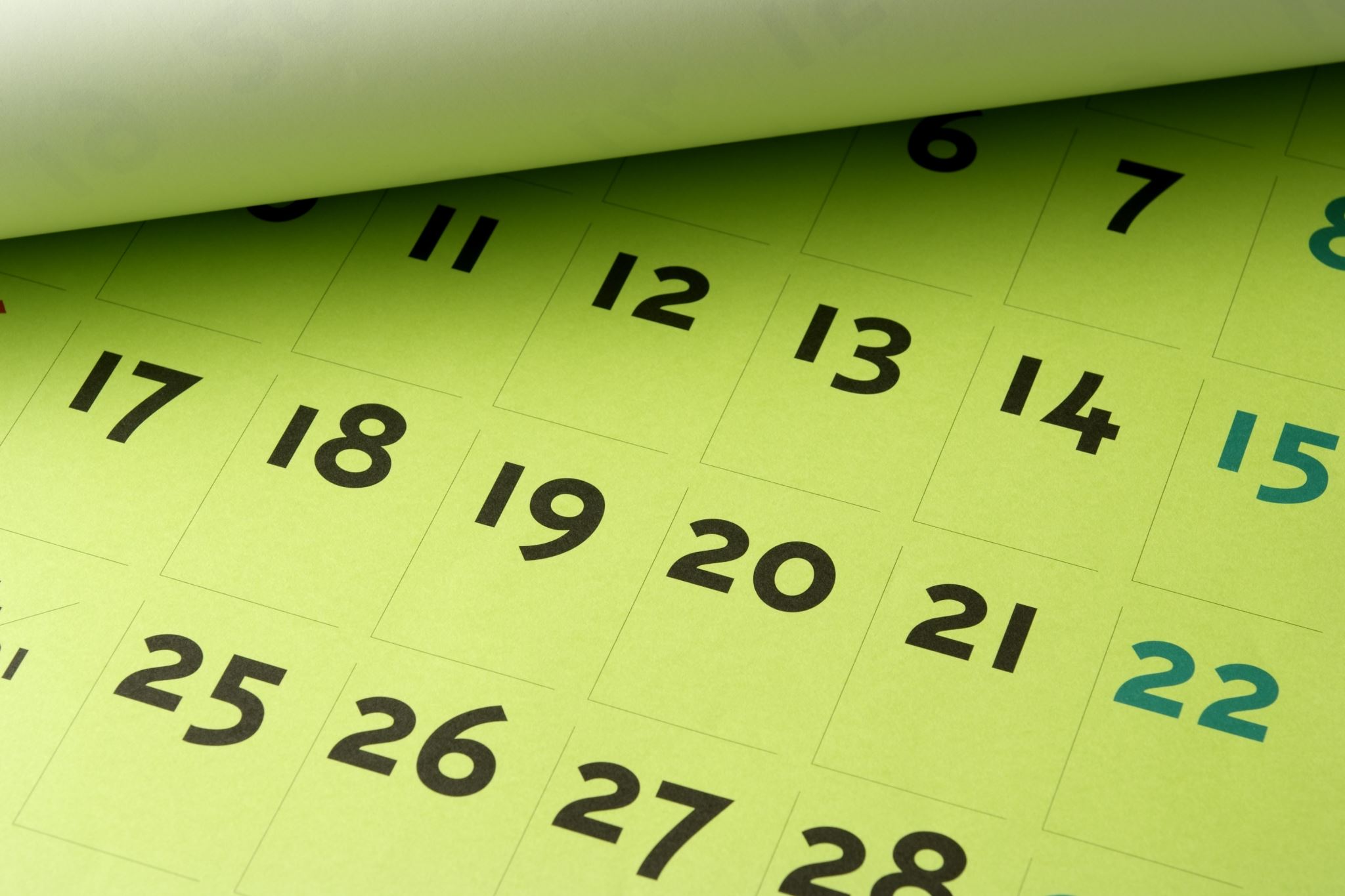 Activities
What you are doing and delivering
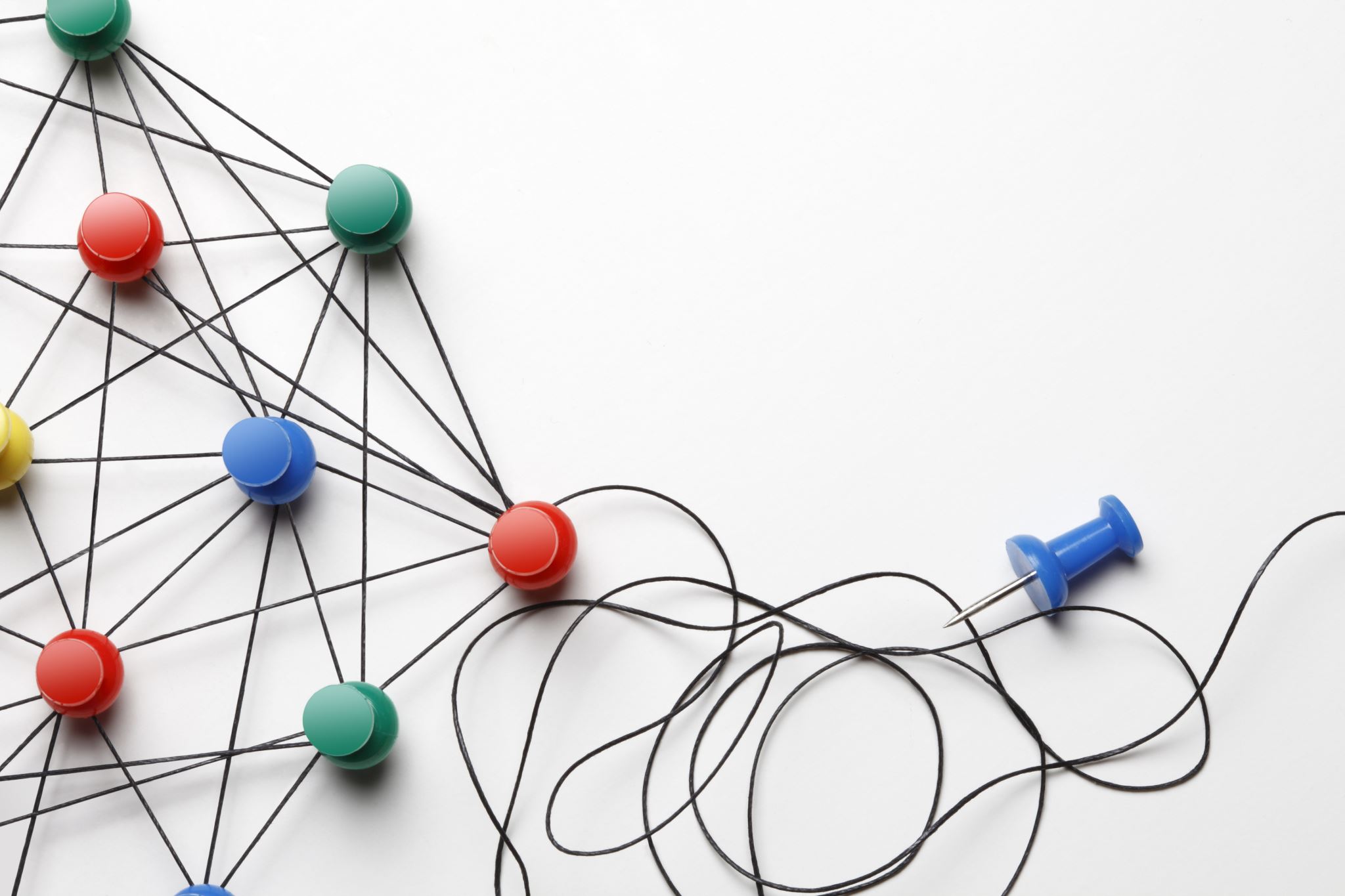 Outputs
Tangible results

Not the difference you make but the results you have
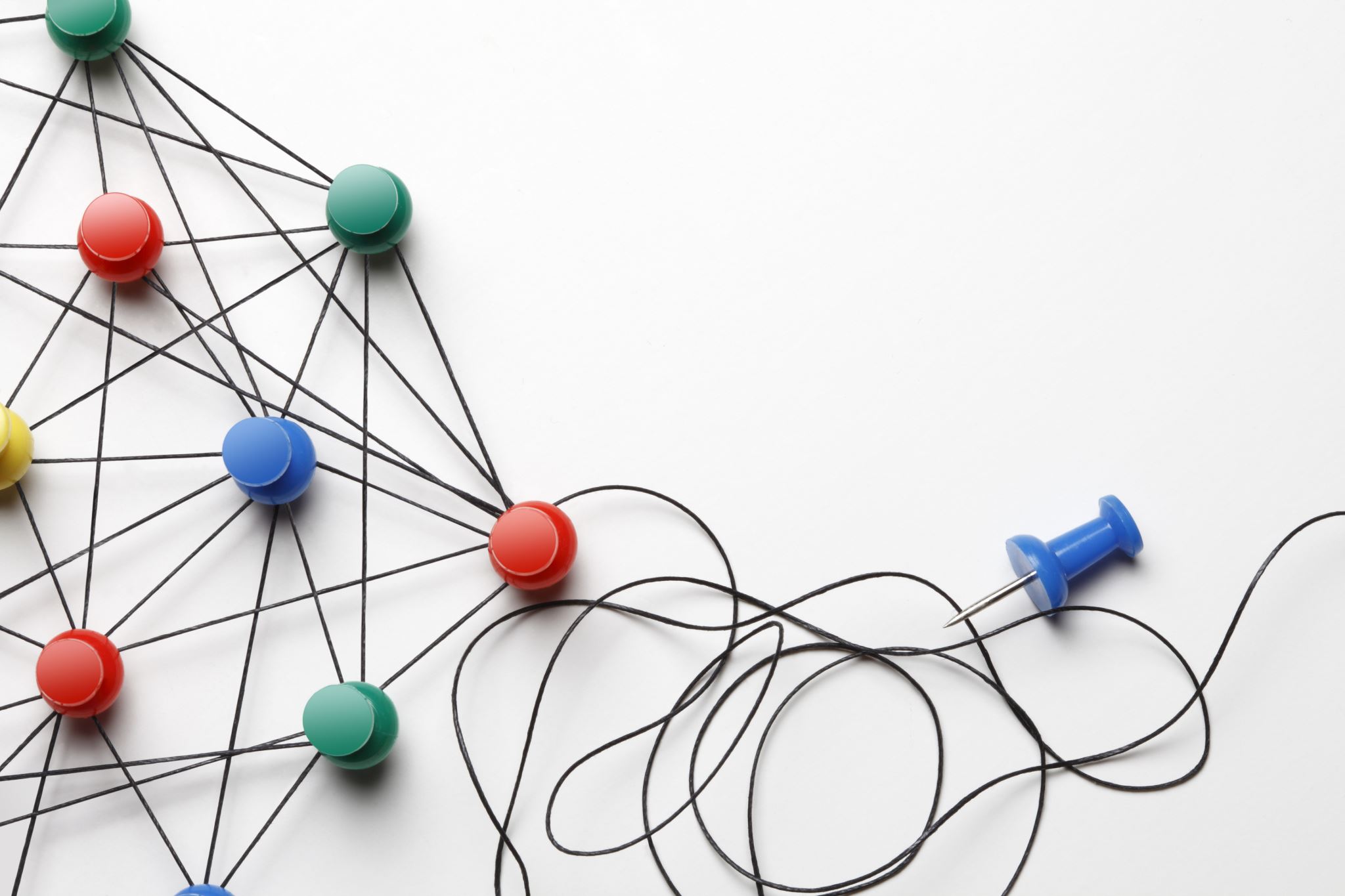 Outcomes
The difference the outputs make 

Layers of outcomes
Impact
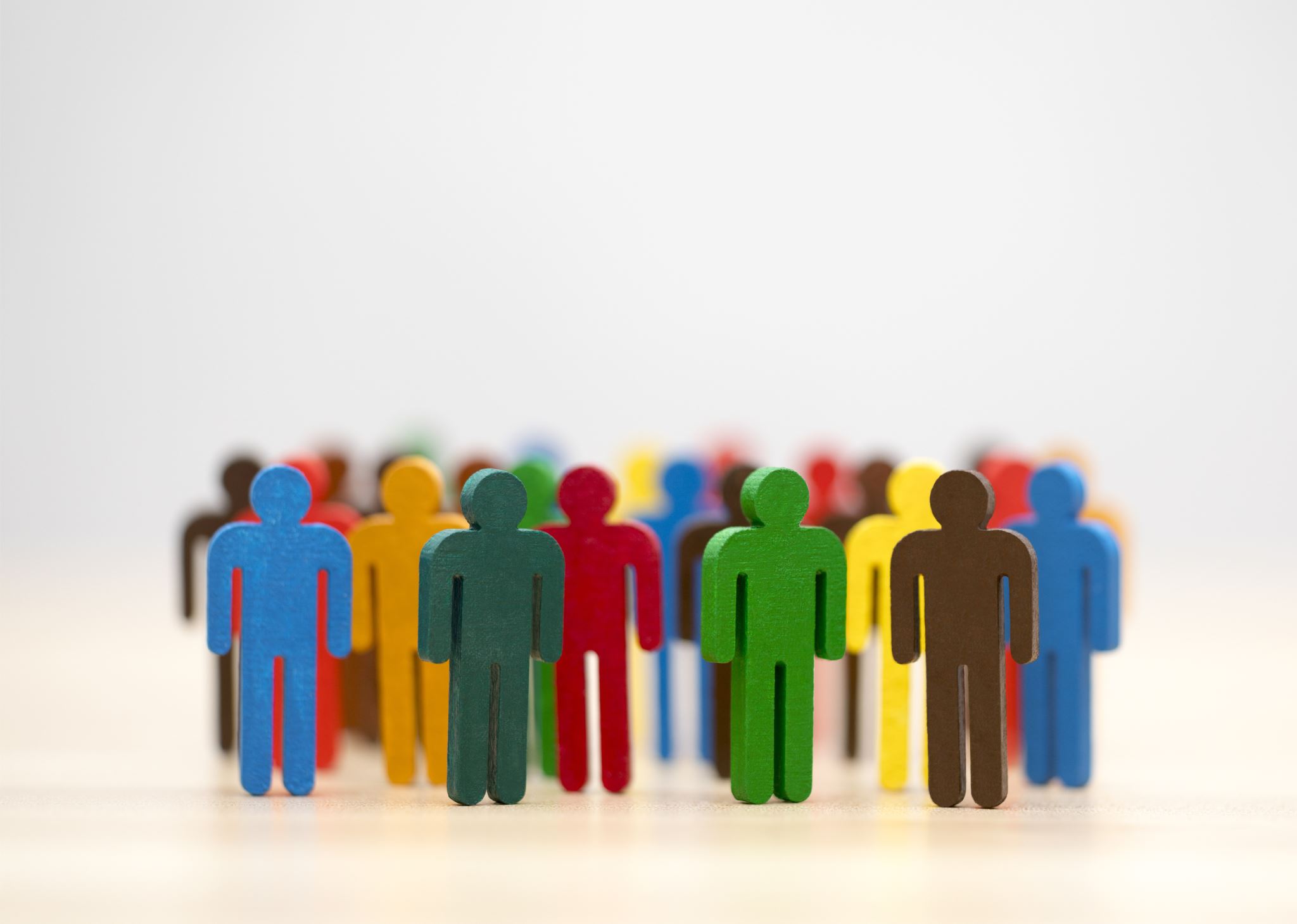 Policy Impact
‘Demonstrable contribution of research to changes that bring benefits to the economy, society, culture, public policy or services, health, the environment or quality of life.’ (UKRI)
Example: ESRC ‘Here to Stay?’ Project
Impact case study : Results and submissions : REF 2021
Here To Stay? (migrantyouth.org)
Impact Process
What 3 things can you do to increase your impact in the next month?
1.
2.
3.
ImpactAction Plan
Any Questions?
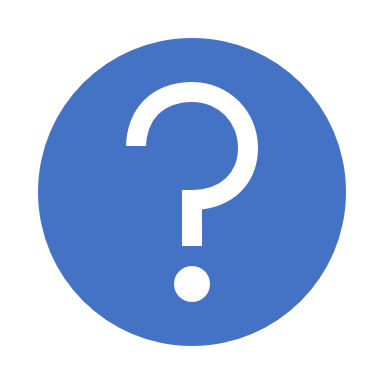